Andrzej Gajewski
Wiceprezes Zarządu
STEICO Sp. z o.o.
SW-SOLAR
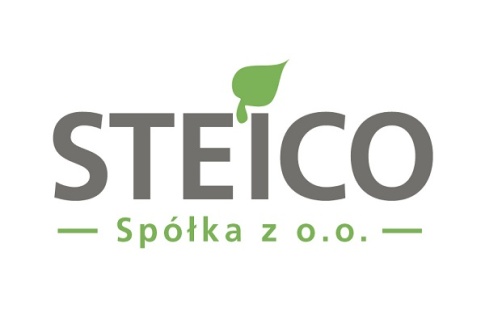 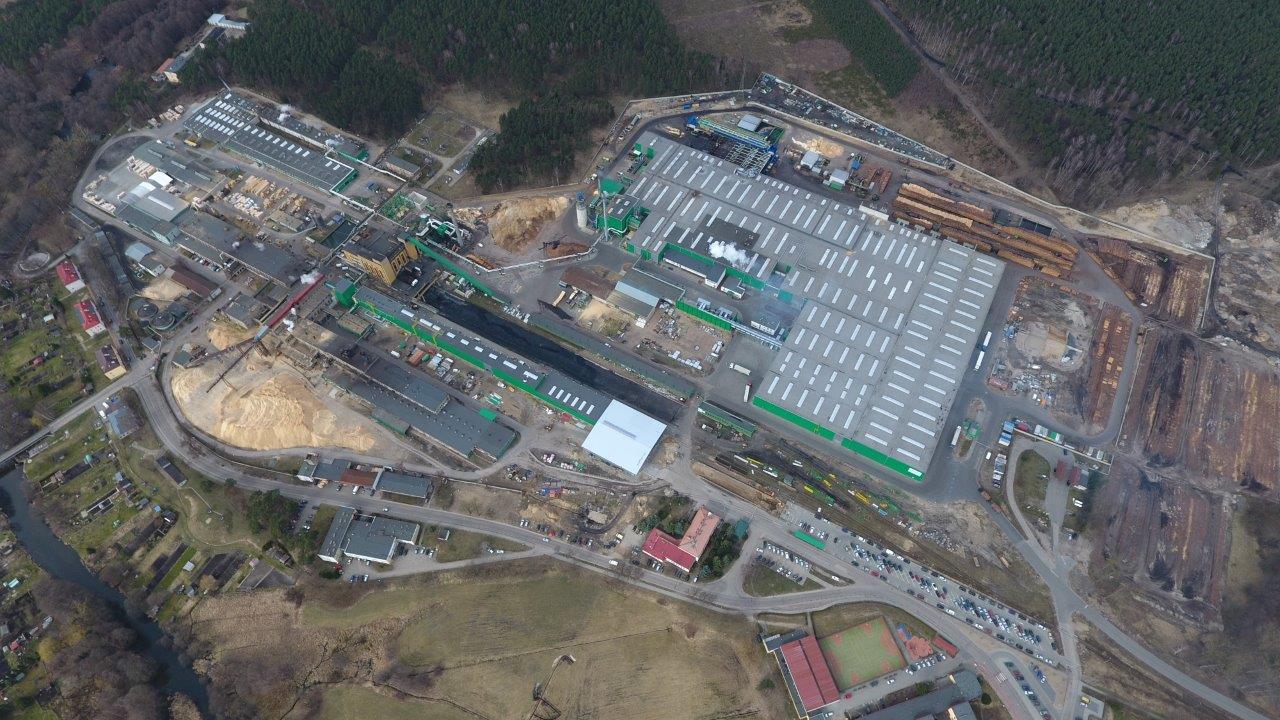 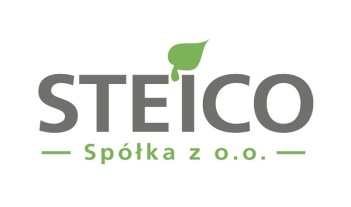 Zakład posiada wdrożone systemy zarządzania jakością produkcji oraz obrotem surowca drzewnego:
ISO 9001 – 2015
ISO 14001 - 2015
FSC
PEFC
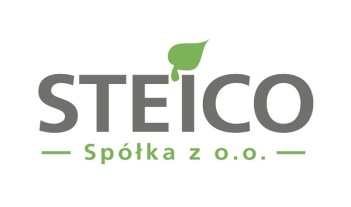 Stan zatrudnienia na 12.10.2021 r.
Steico Czarnków- 916 pracowników
Steico Czarna Woda – 693 pracowników
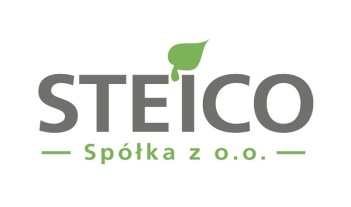 DZIAŁ OCHRONY ŚRODOWISKA – STEICO Sp. z o.o. – 7 pracowników
WICEPREZES ZARZĄDU
SZEF OCHRONY ŚRODOWISKA
FIRMY ZEWNĘTRZNE
SPRZĄTAJĄCA
LABORATORIUM POMIAROWE
KIEROWNIK DS. OCHRONY ŚRODOWISKA
Decyzje administracyjne - pozwolenia
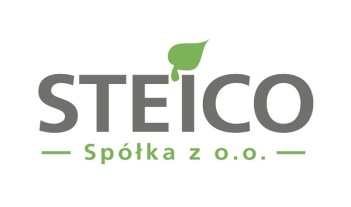 Pozwolenie zintegrowane dla instalacji do produkcji płyt pilśniowych OS.6222.2.2015 na czas nieokreślony;
Pozwolenie zintegrowane dla instalacji spalania paliw o mocy > 50 MW OS.6222.6.2017 na czas nieokreślony;
Zezwolenie na udział w systemie handlu uprawnieniami do emisji CO2 OS.6226.1.3.2018 na czas nieoznaczony;
Pozwolenie wodnoprawne na pobór wody z rzeki Noteci Os.6223-7/06 ważne do 24.10.2026 r.;
Pozwolenie wodnoprawne na odprowadzanie wód roztopowych i opadowych RR.6341.32.2015 na czas do 01.09.2025 r.;
Pozwolenie na rolnicze wykorzystanie ścieków GD.242.1.421.ST.15.2018.SJ ważne do 30.11.2028 r.;
Pozwolenie na wytwarzanie odpadów OS.6220.1.2016 ważne do 05.04.2026 r.;
Pozwolenie na wprowadzanie pyłów i gazów do powietrza OS.6224.5.2016 ważne do 18.08.2026 r.;
Stała umowa na sprzątanie terenów zewnętrznych i wewnętrznych z firmą GabMel
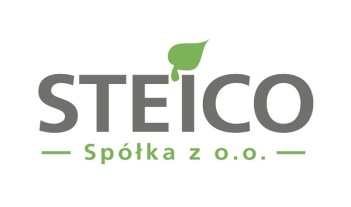 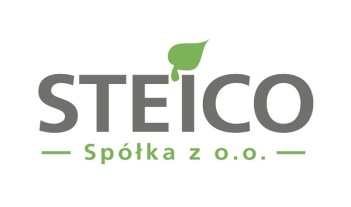 Urządzenia odpylające - STEICO
SUR pełnią stały nadzór (24 h/dobę) nad prawidłowym działaniem urządzeń odpylających.
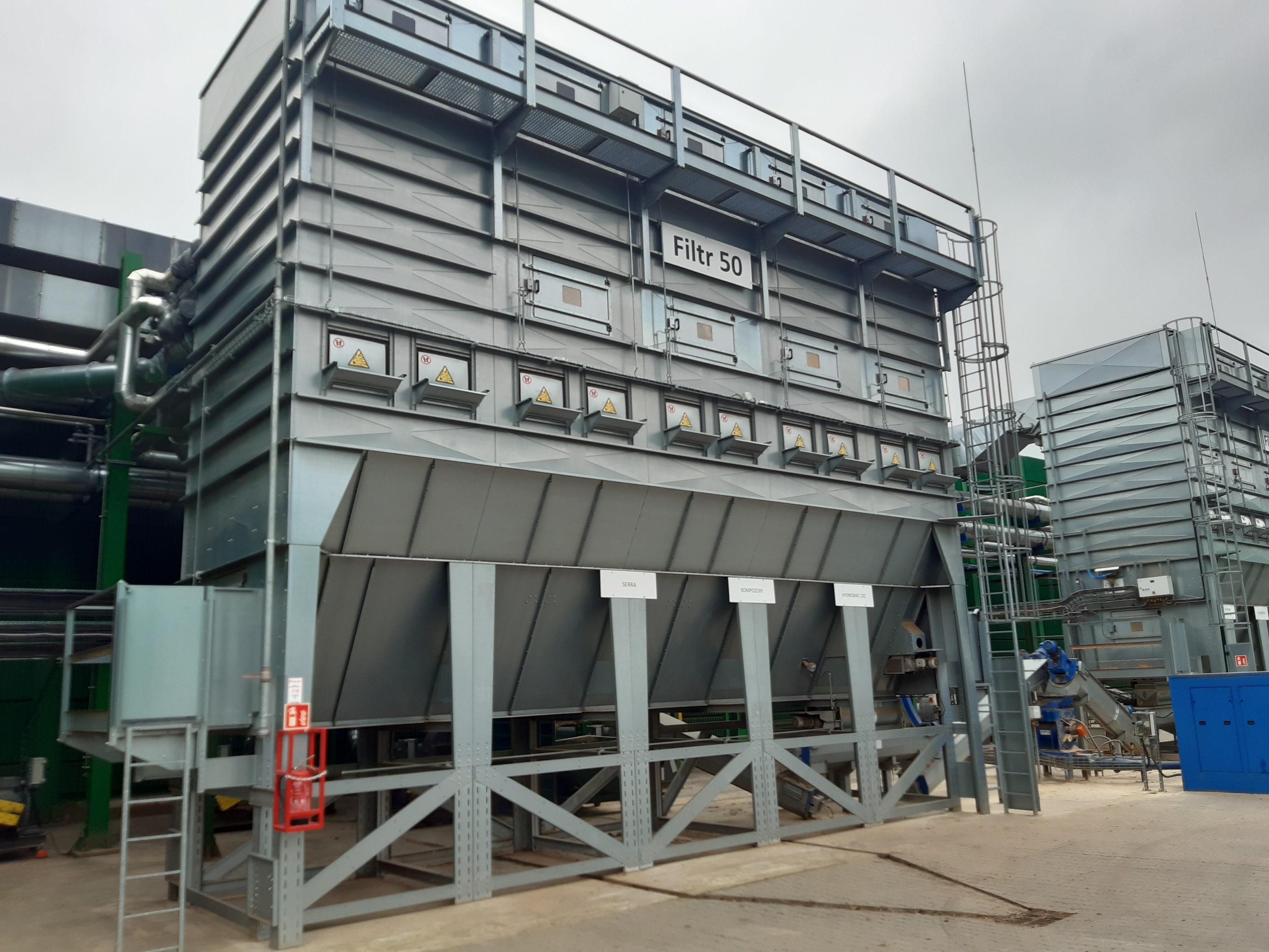 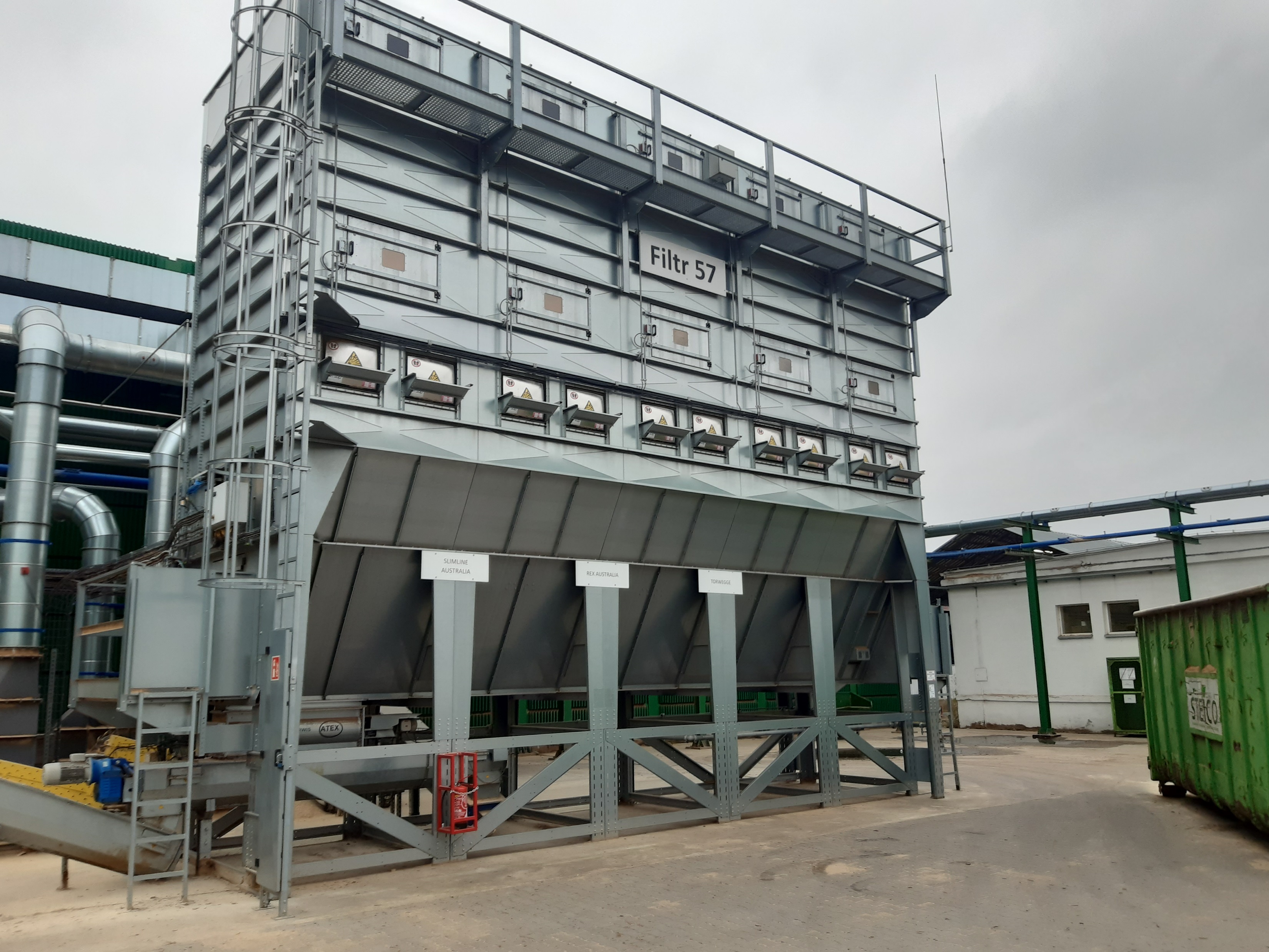 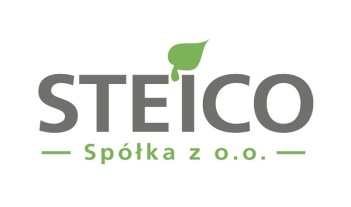 Opłaty za gospodarcze korzystanie ze środowiska za 2018 - 2020 rok w Steico Sp. z o.o.
2018				2019     		          2020
Powietrze	-    946 390,00 PLN		1 174 770,00 PLN	   1 016 851,00 PLN
Woda			-    184 573,00 PLN		   100 487,00 PLN	      118 722,00 PLN
Ścieki		-      82 180,00 PLN		     83 972,00 PLN		  87 784,00 PLN
RAZEM		      - 1 213 143,00 PLN	1 359 229,00 PLN	   1 223 357,00 PLN
W 2021 roku wykonamy pomiary emisji zanieczyszczeń pyłowych i gazowych zgodnie z posiadamy pozwoleniem zintegrowanym. Przewidywana łączna kwota za wykonanie tych pomiarów wyniesie 93 001,00 zł brutto/rok
Wielkości emisji zanieczyszczeń w stosunku do posiadanego pozwolenia Steico – ciągi porowate i twarde
Wielkości emisji zanieczyszczeń w stosunku do posiadanego pozwolenia Steico – LVL
Wielkości emisji zanieczyszczeń w stosunku do posiadanego pozwolenia SW-SOLAR
SUKCESYWNE ODEJŚCIE OD SPALANIA WĘGLA W MIEJSCE BIOMASY
Ilość spalonego miału węglowego



Spółka zmierza w kierunku całkowitego odejścia od węgla.
Zużycie węgla w poszczególnych latach
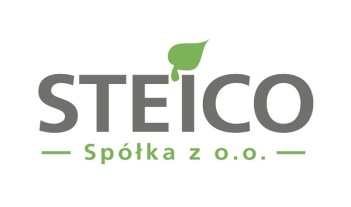 Kontrole WIOŚ
Wojewódzki Inspektor Ochrony Środowiska kontrolował nas:
IX-X.2021 
IX.2020 r.
I.2020 r. – Solar
I – II.2020 r.
IV.2017 r. - Solar
VI.2016 r.
VII. 2016 r.
III.2016 r.
Dziękuję za uwagę